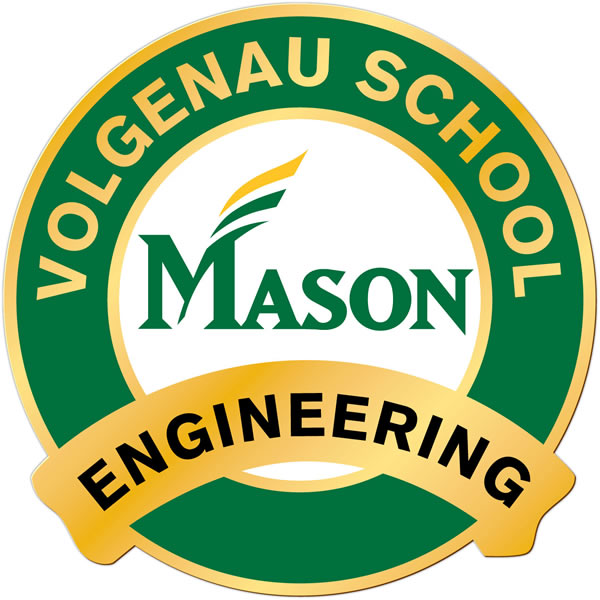 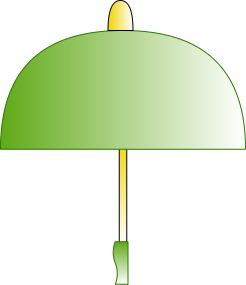 Cooling Humidifier umbrella for 
lung cancer and multiple sclerosis patients
Team Members: 
  Chris Aitken
Chris Barry 
Yunke Chen
Jaime Martinez-Diaz
Jason Schwarzwalder
Yizhe Wang
Faculty Supervisor:			
Nathalia Peixoto
Course Coordinator:
				Peter W. Pachowicz
Introduction/Requirements
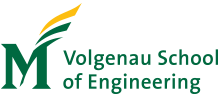 The project was to create an umbrella with a built in humidifier 
Design
Lightweight
Easy to use
Solar panel implementation
Microcontroller implementation
Function
Supply enough energy through solar panels
Automatically humidifies for user
Keep the user cool underneath the canopy
‹#›
Background Information
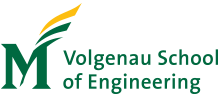 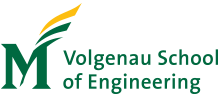 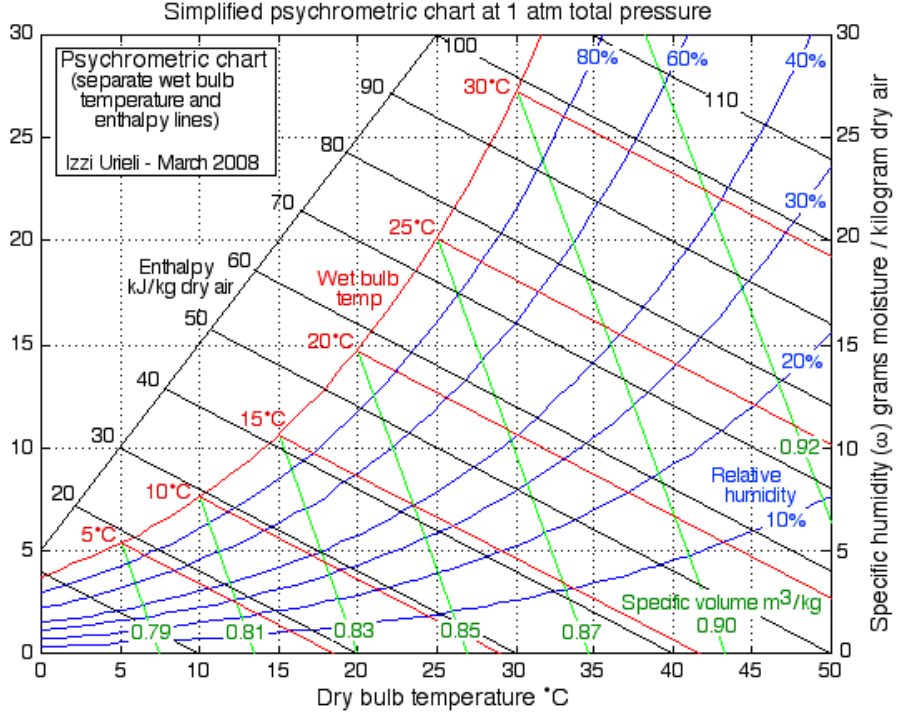 Cooling System 
Evaporative cooling 
Tout = Tdry-(Tdry-Twet)𝜖

Drag Force
Reduce force from winds
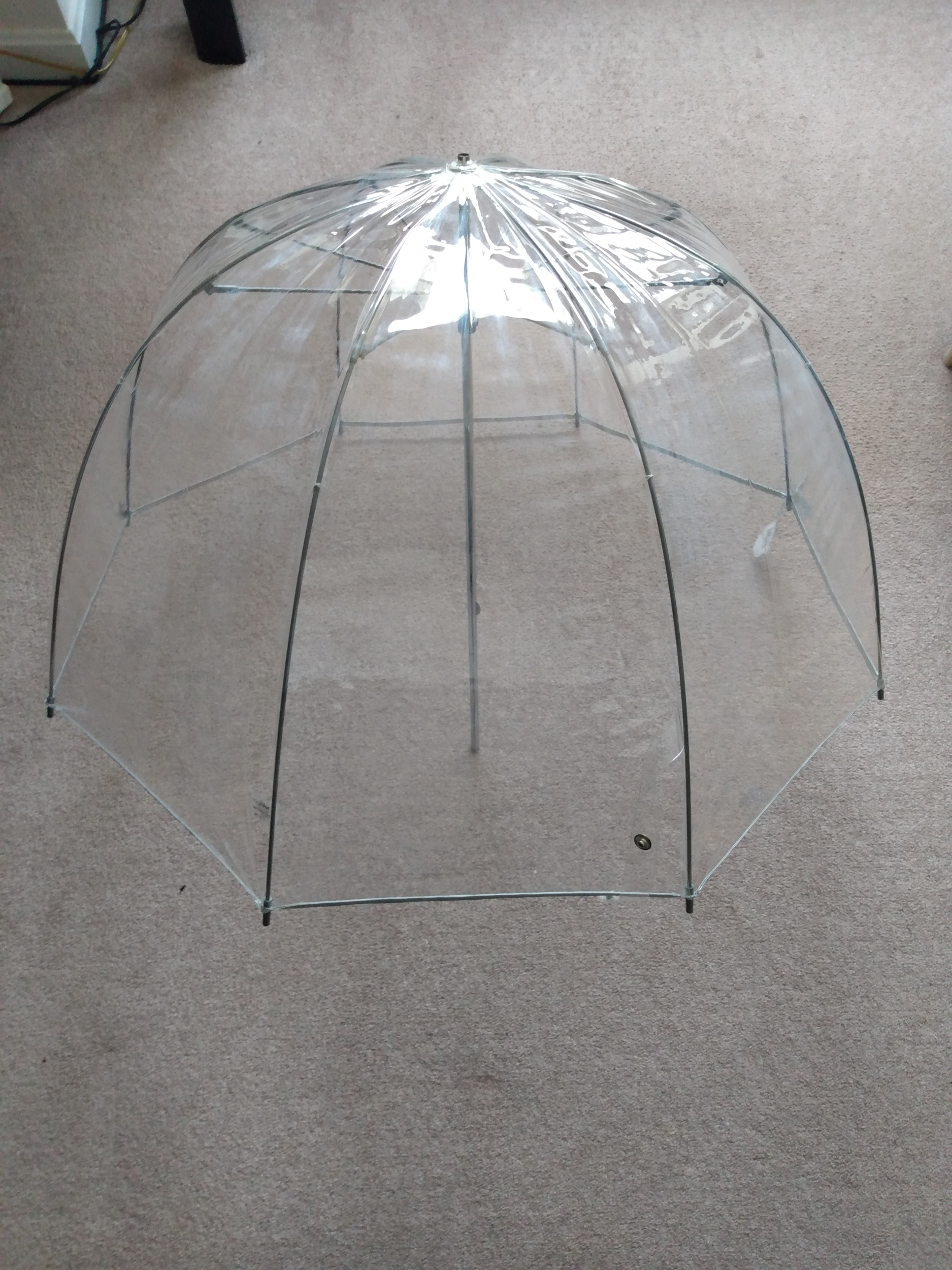 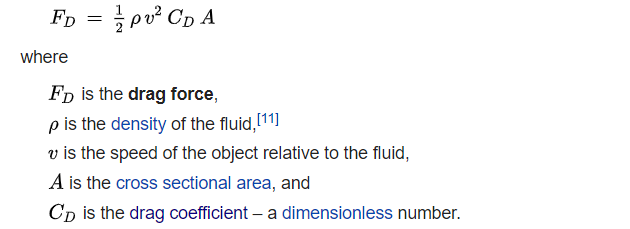 ‹#›
Background Information
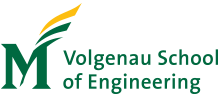 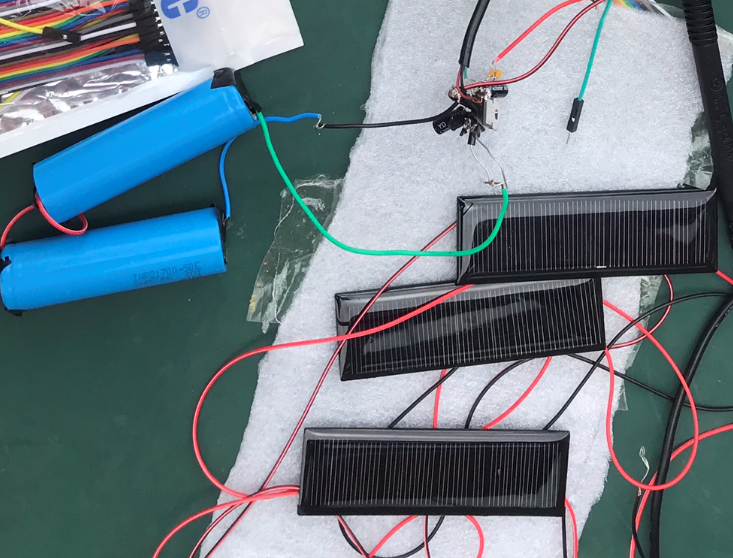 Solar Panel
Silicone Sandwiched between conductive layers
Comparator Circuit 
Decides which source of power is used
V battery > V solar panel = V battery
V battery < V solar panel = V solar panel
‹#›
Background Information
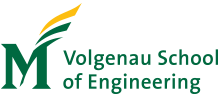 Fans
H-Bridge Motor Driver
Four switch configuration to control motor  
3D Printing 
Polylactic Acid (PLA)
Polyethylene terephthalate glycol-modified(PETG)
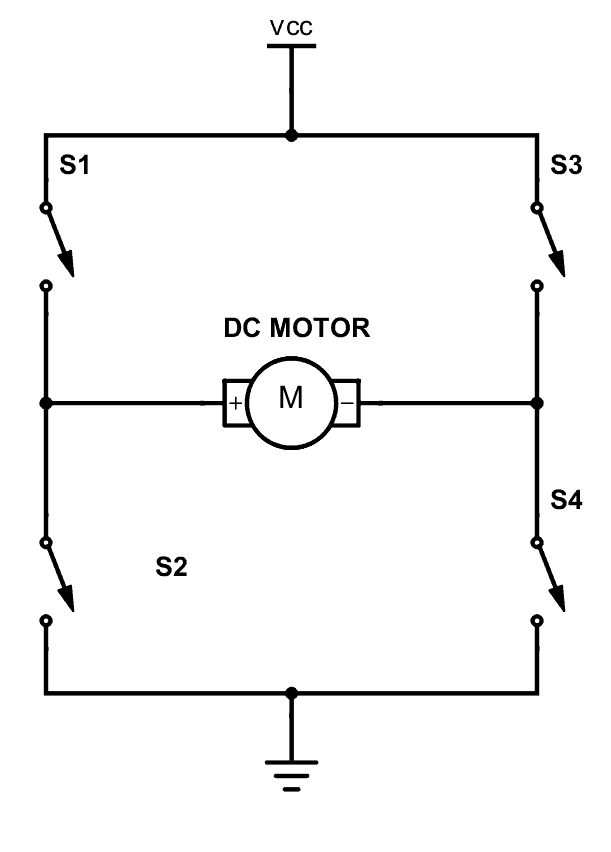 ‹#›
Overall Design
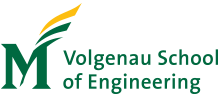 Circuit Breaker
H-Bridge
3D Printed Ferrule
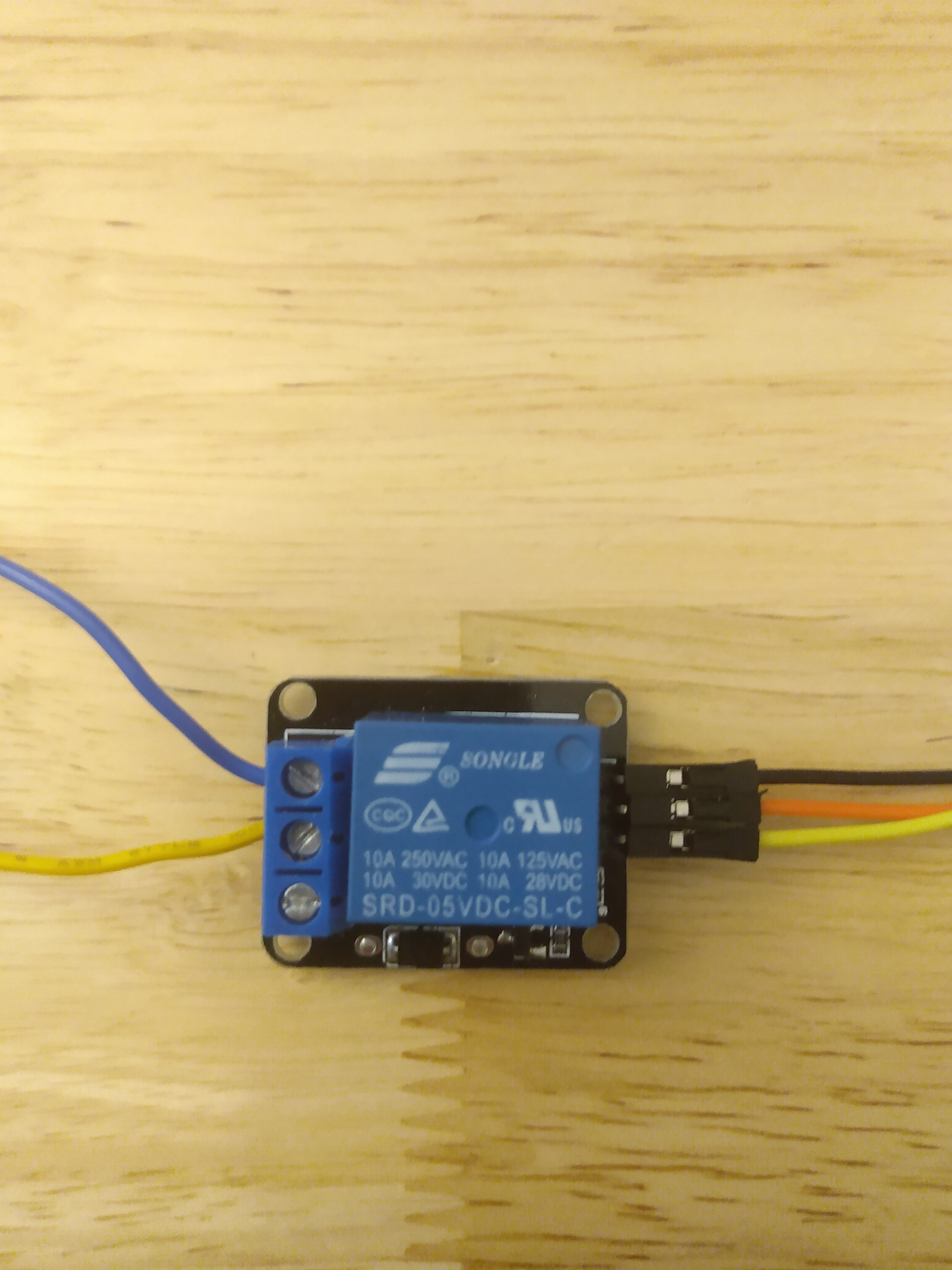 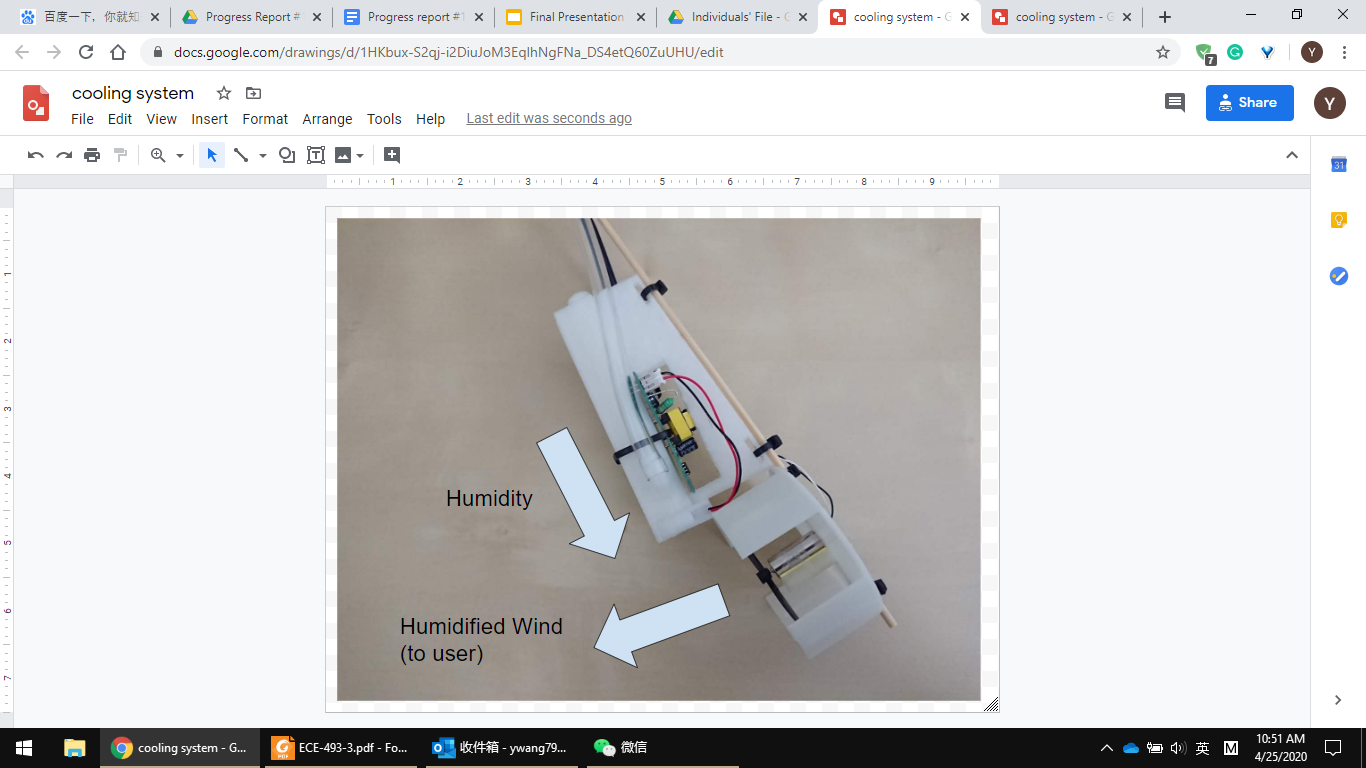 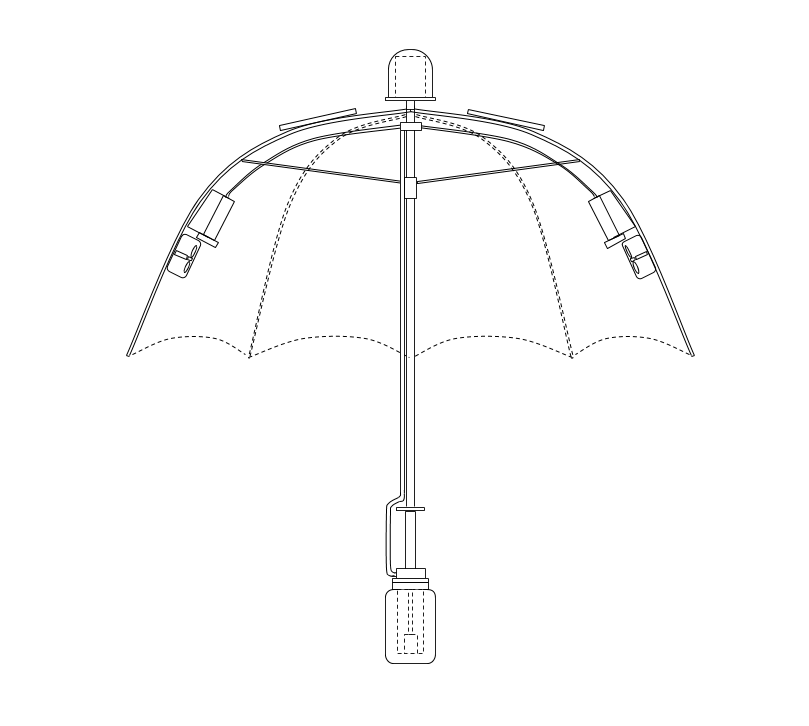 Raspberry Pi
Batteries
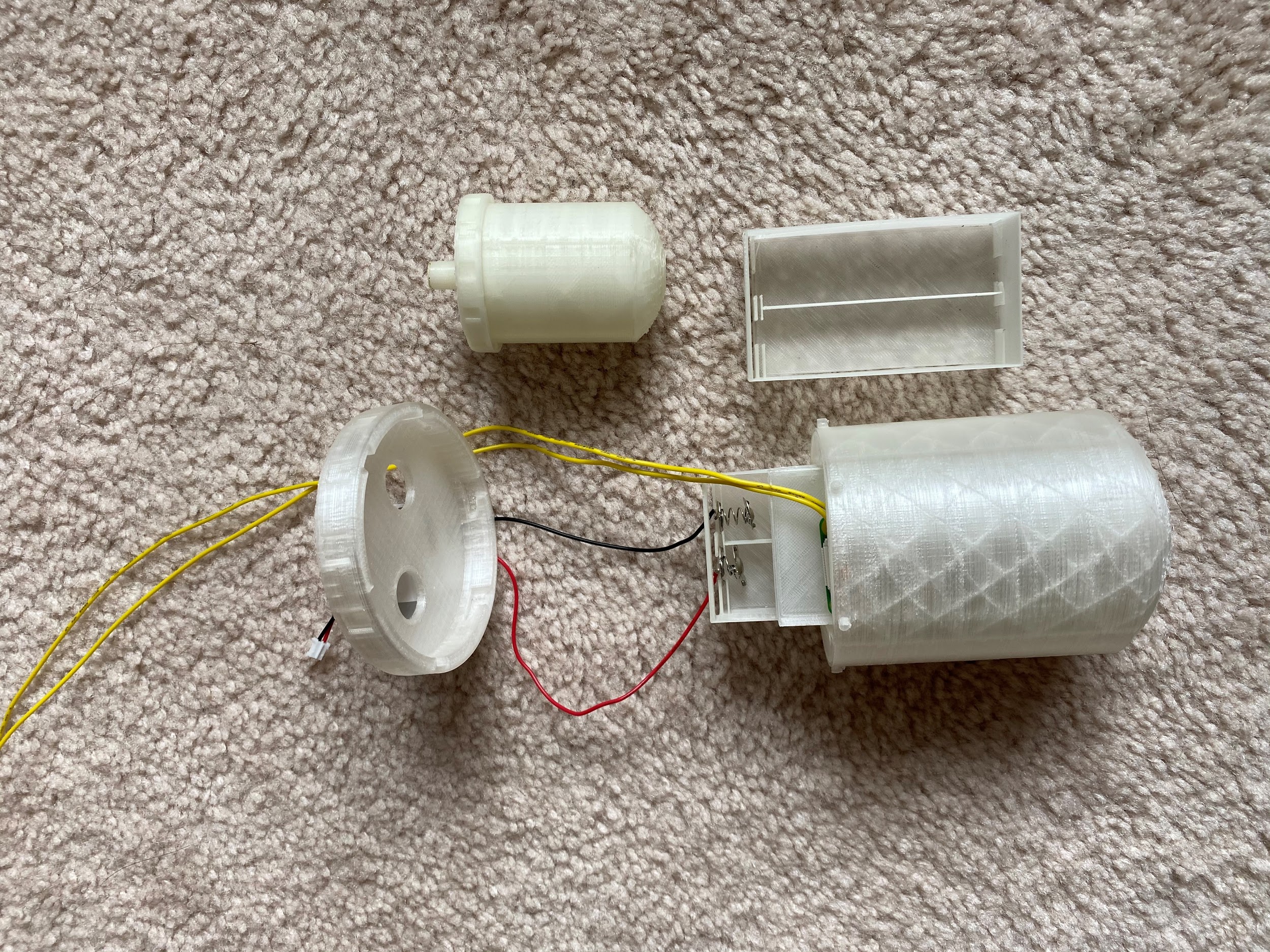 Solar Panels
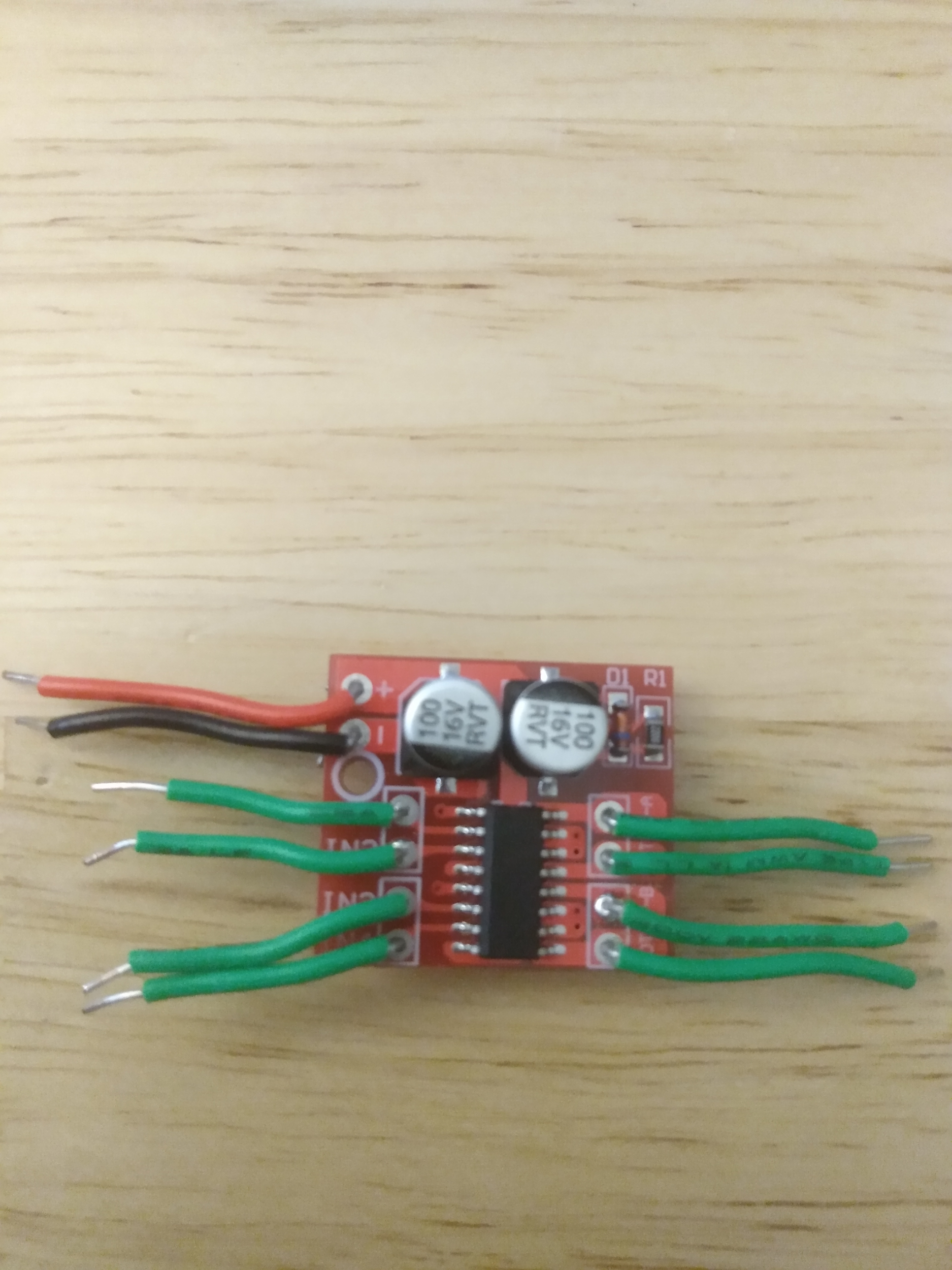 Humidifier
Fan
3D Printed Ferrule
Control Case and Batteries Case
Relay and H-bridge Motor Driver
Humidifier Setup
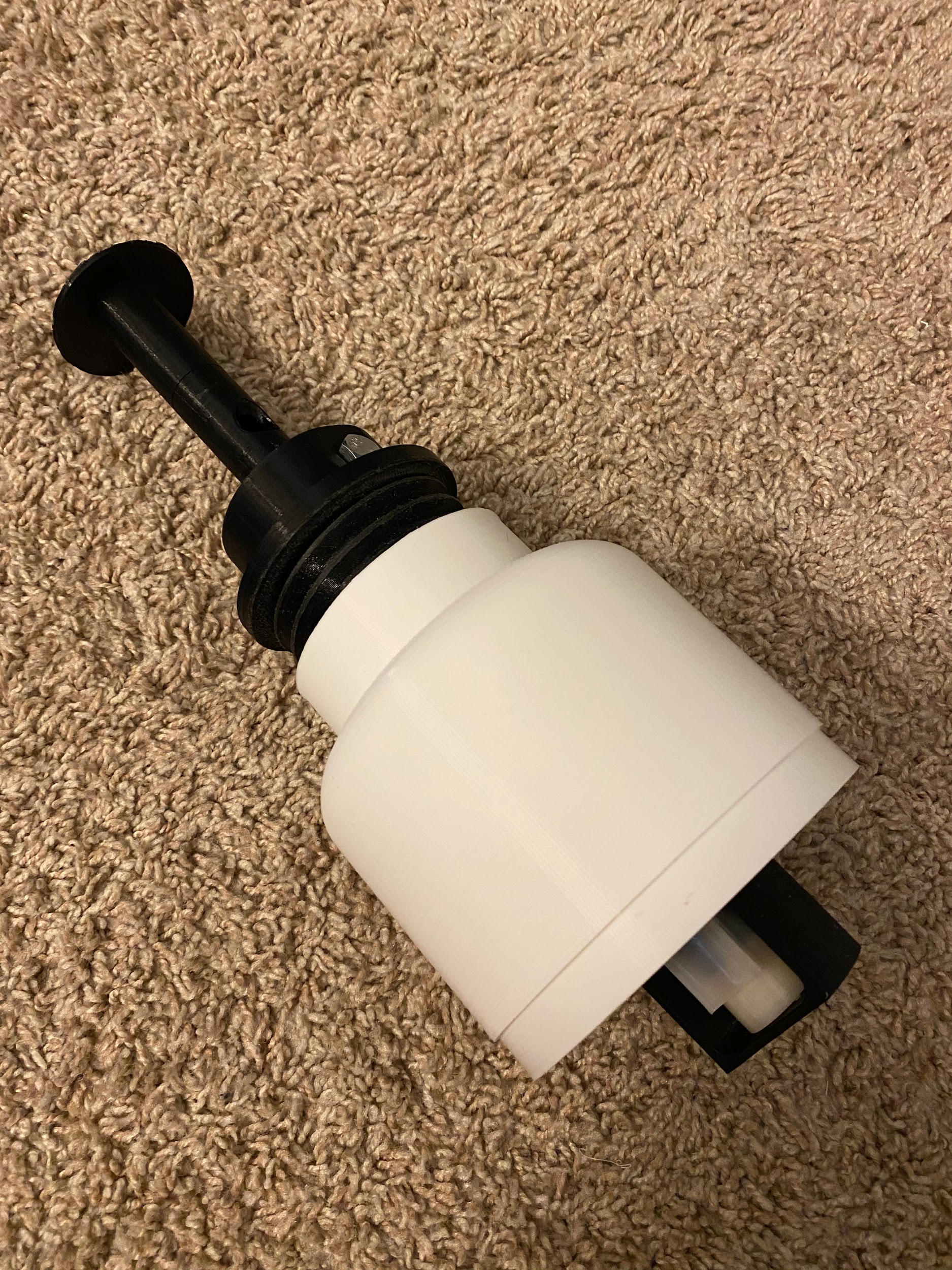 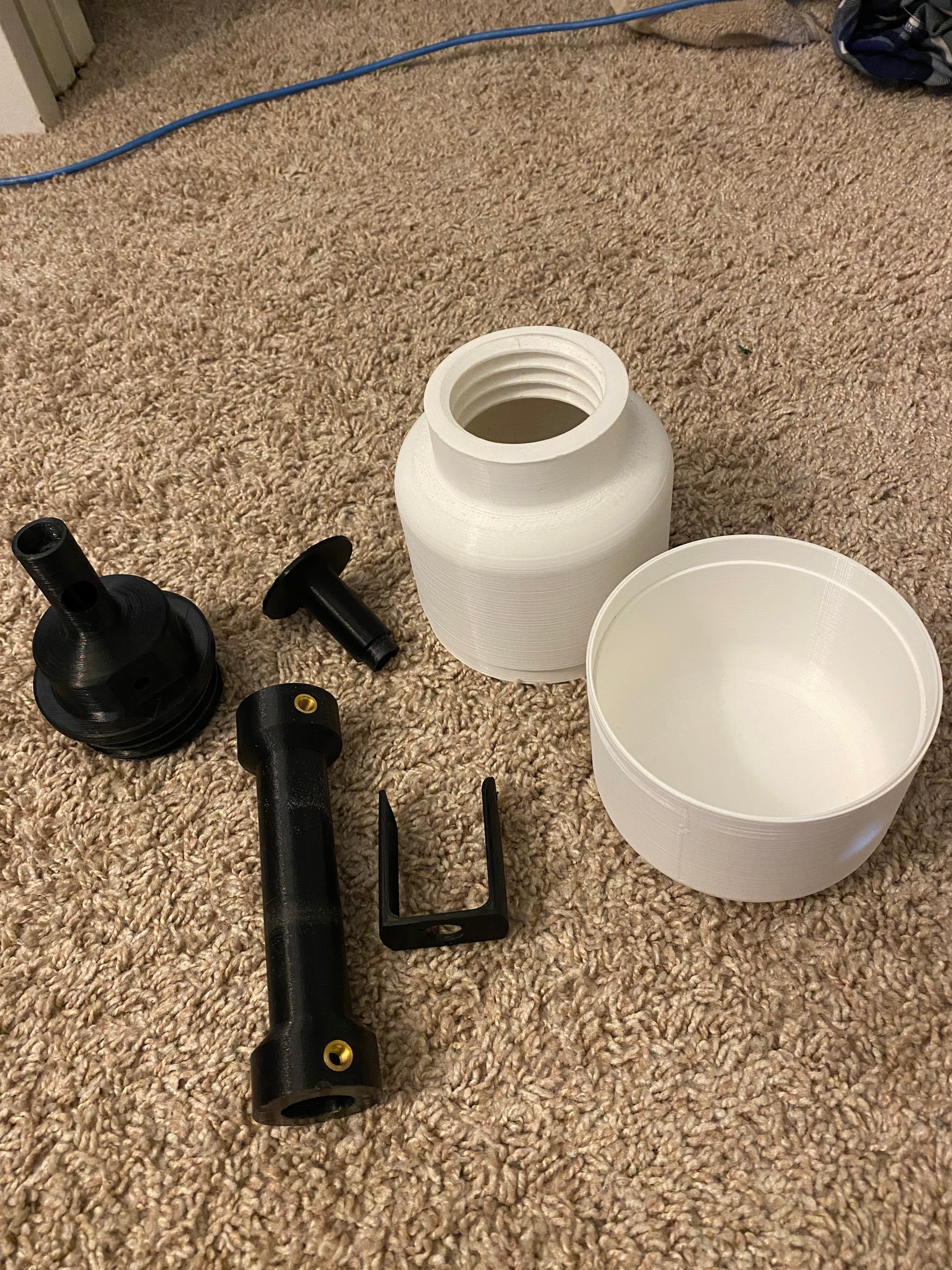 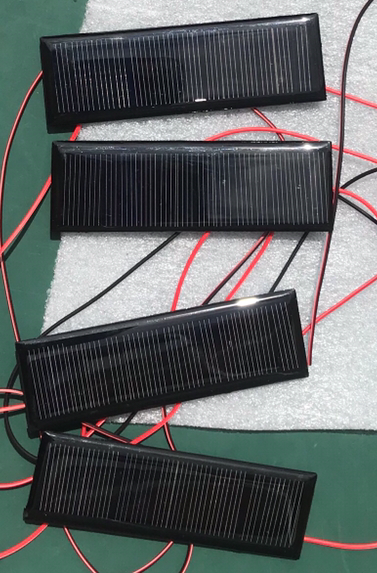 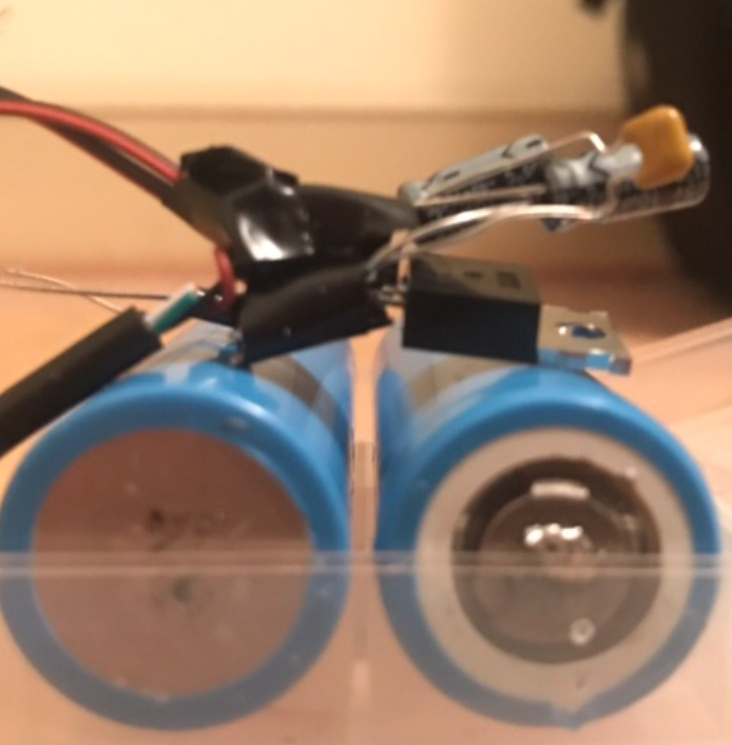 Water Tube
3D Printed Handle
Water bottle with water pump inside
Batteries, Solar Panels, and Voltage Regulator connected to Diode Circuit
3D Printed Parts of the Handle and Water Bottle
System Architecture
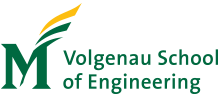 Use Raspberry Pi to control components
Keeps required user interactions minimal
Components can turn on/off independently of each other
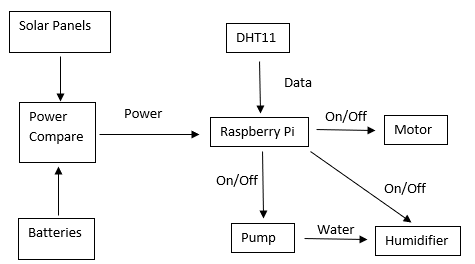 ‹#›
Functional Decomposition: Level 1
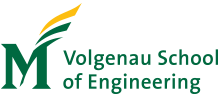 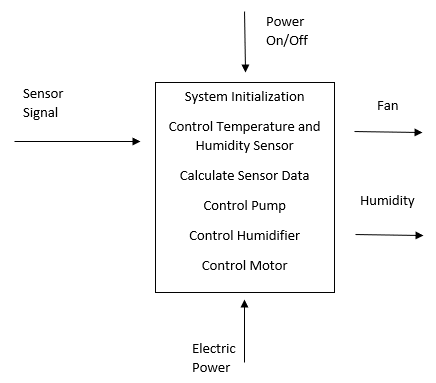 Provide humidity to the user
Turn the fan on/off to keep temperature in  range
Control multiple different components
‹#›
Functional Decomposition: Level 2
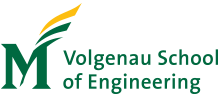 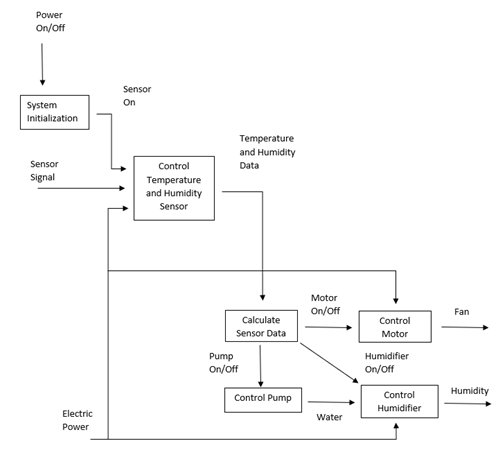 Pump and Humidifiers controlled separately
Fan and Humidity feed back in as inputs
Negative feedback loop to get to and stay in acceptable range
‹#›
Circuit diagram
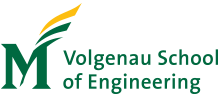 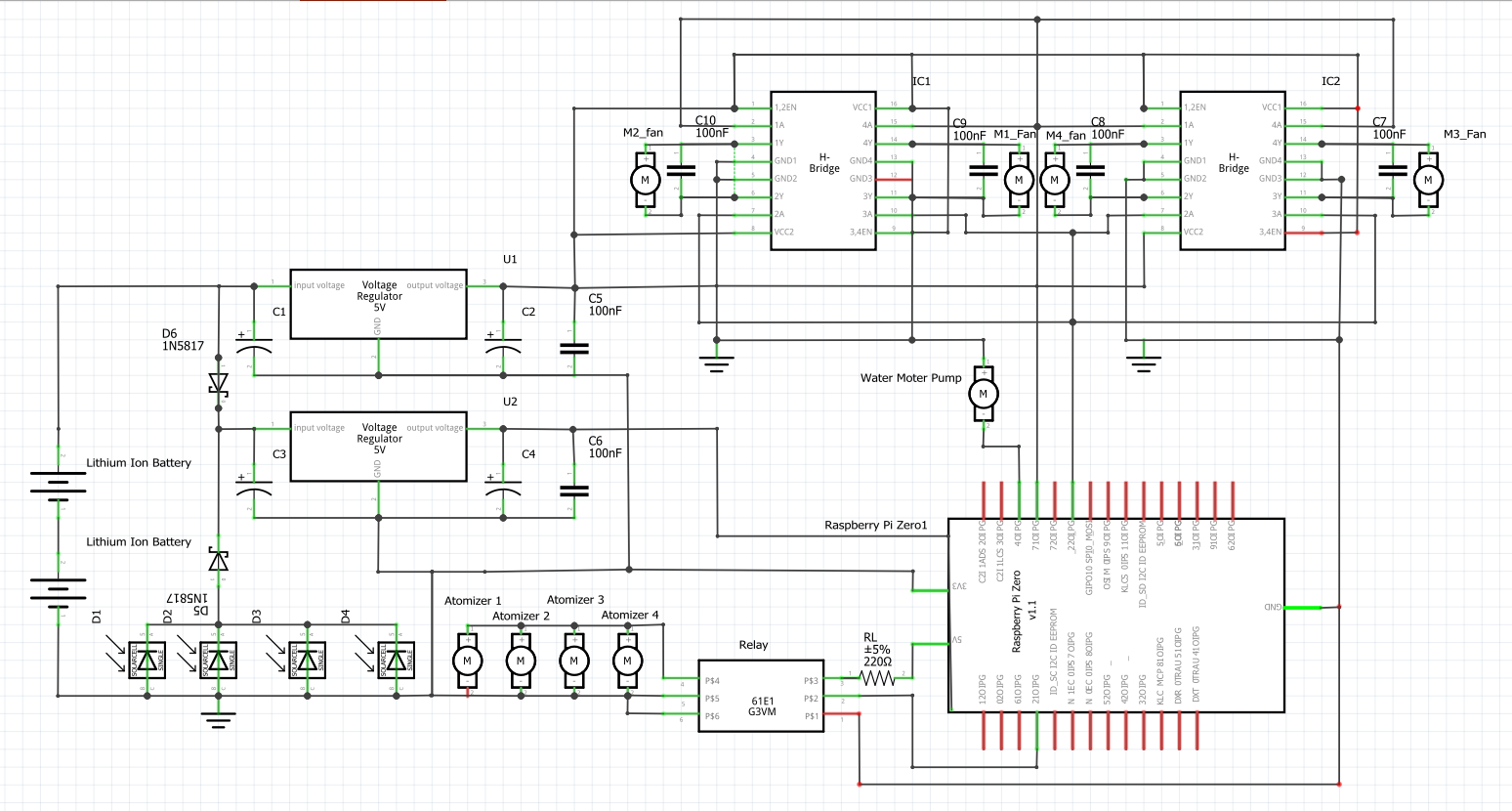 ‹#›
Water transmission and consume test
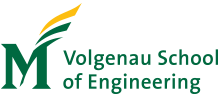 Water pump tested in different water temperature
8.89 ml/s in room temperature water, 6.67 ml/s in chilled water
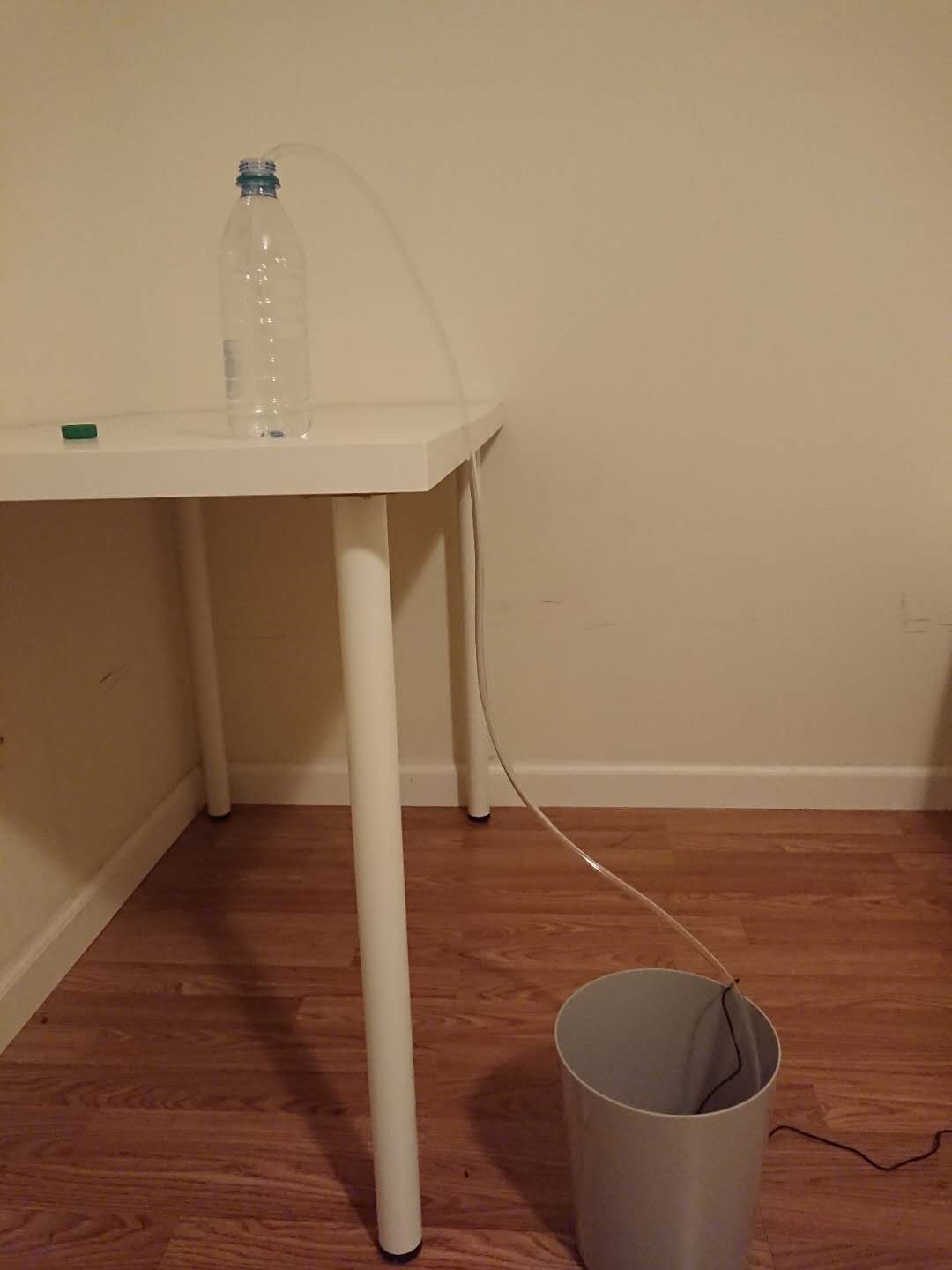 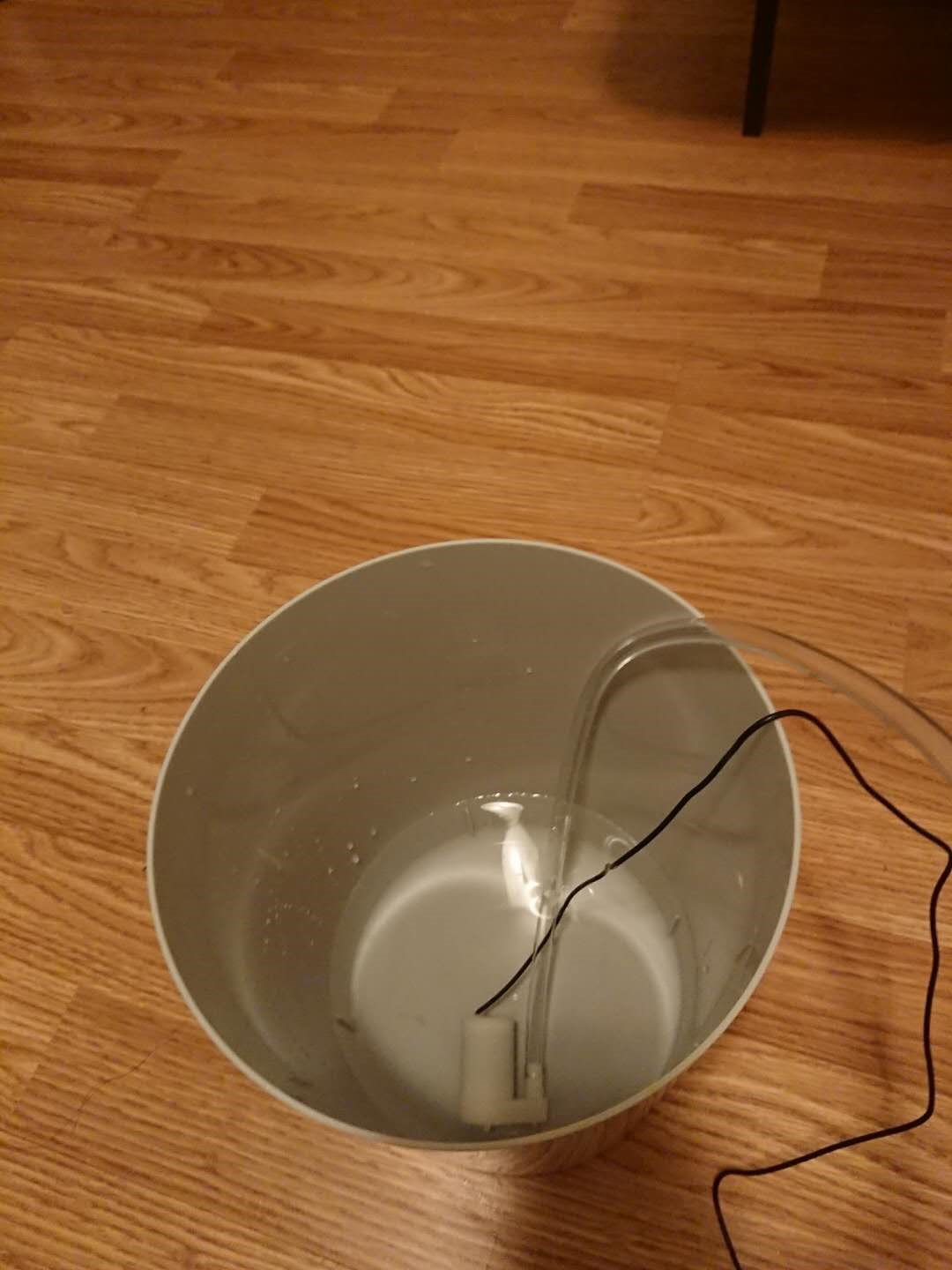 ‹#›
Water transmission and consume test
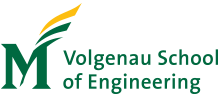 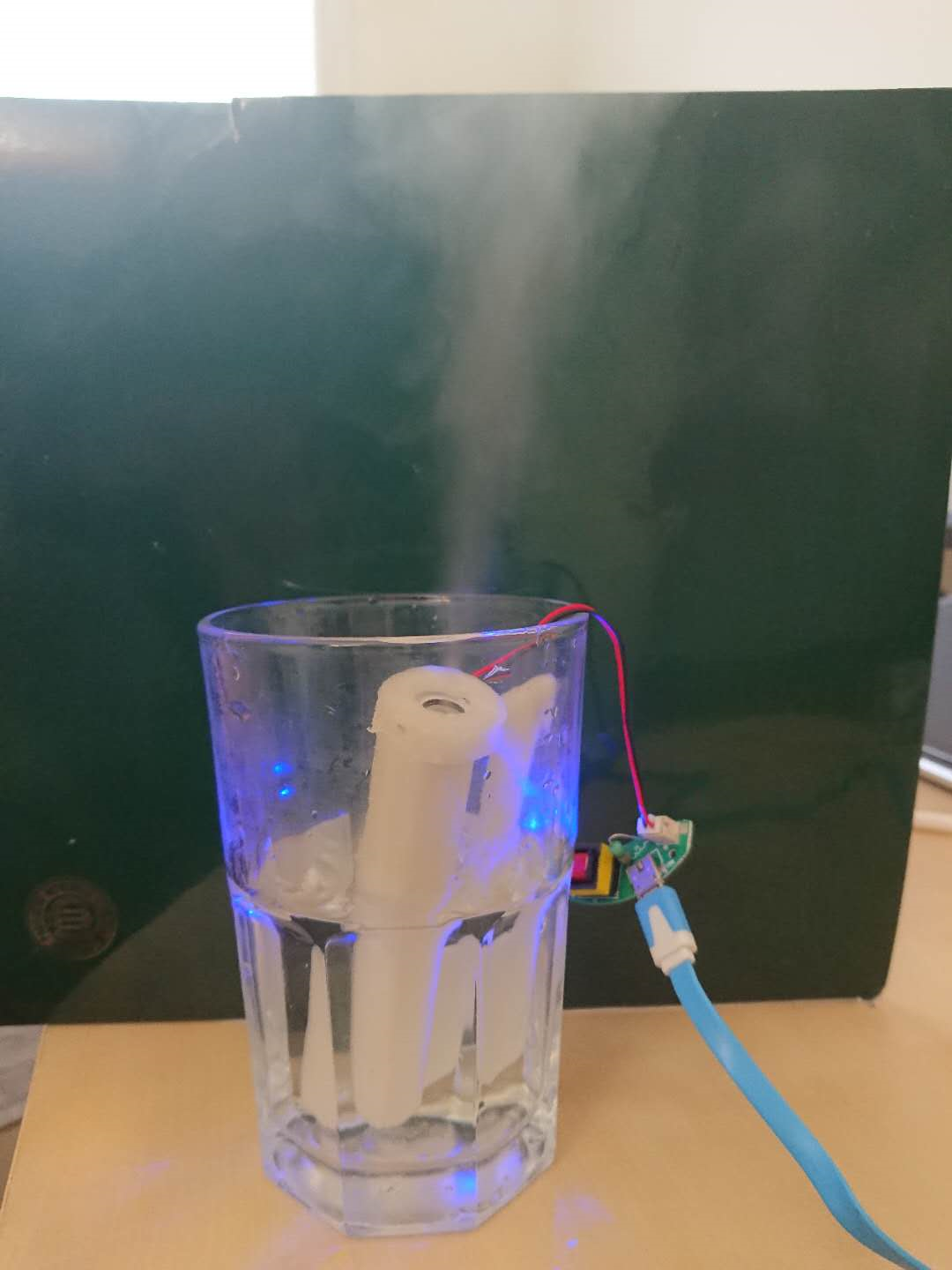 Water consumption rate of Humidifier
Consumes water at 70 ml/h. At least 2.5 h of useage

Water splitter test and problem
Solved by changing the cross-sectional area
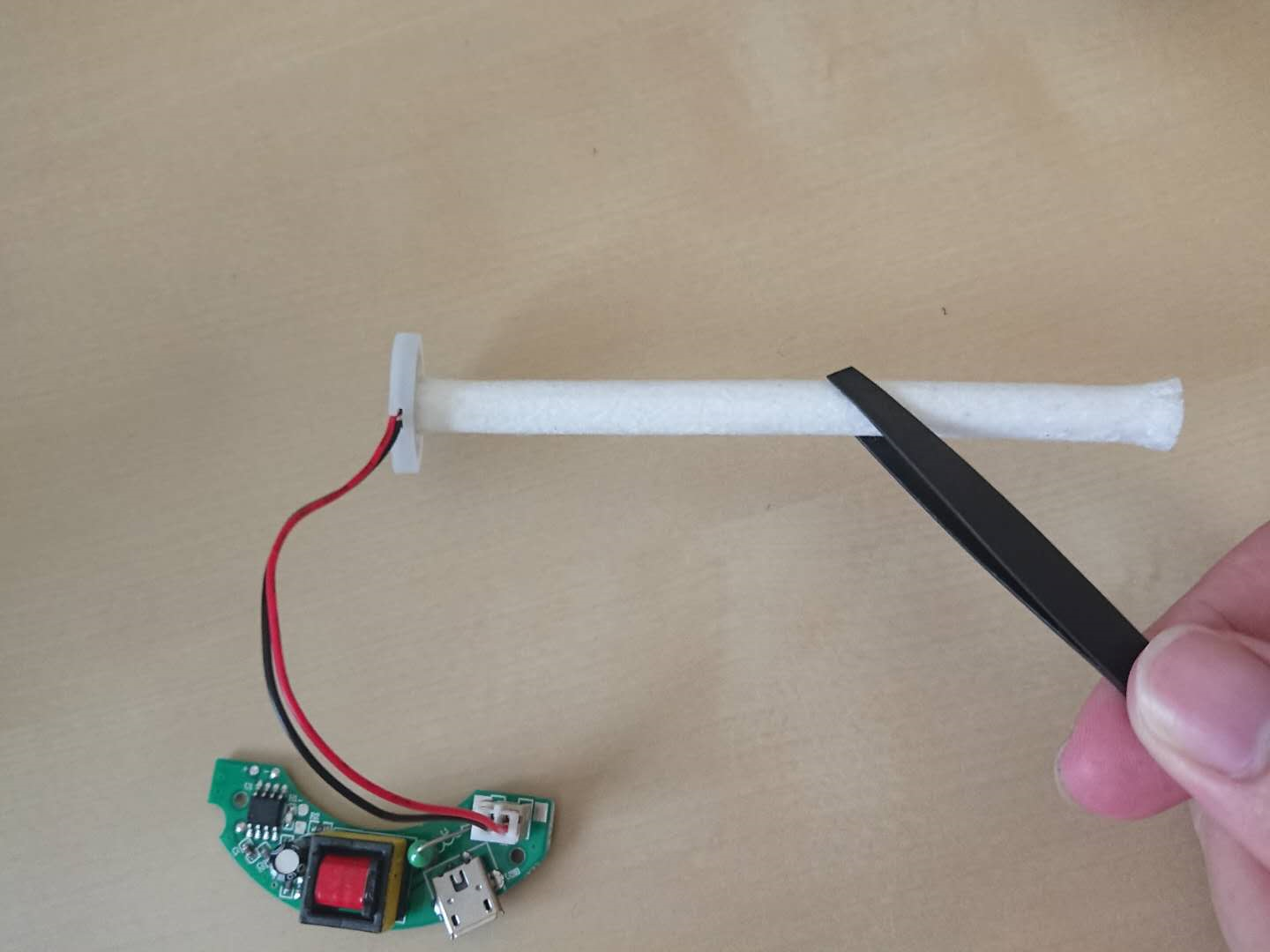 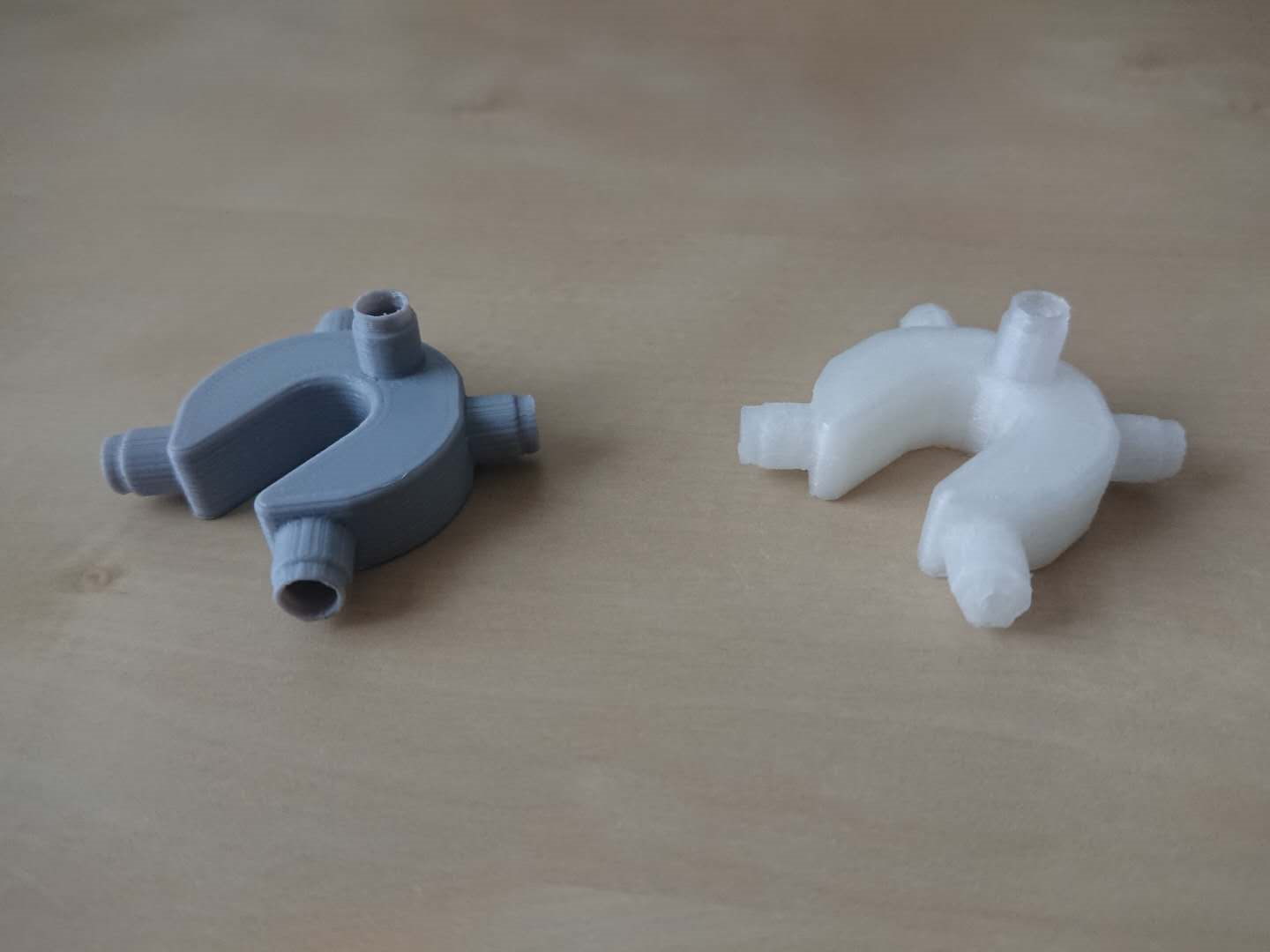 ‹#›
Cooling efficiency test
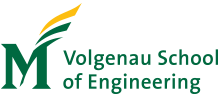 Testing temperature and humidity change due to humidifier and fan.
Test performed in indoor situation with the temperature of 23°C. 
3°C of temperature drop for the humidifier.
1°C of temperature drop for the fan.
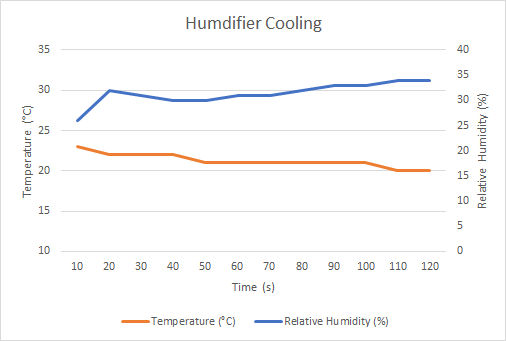 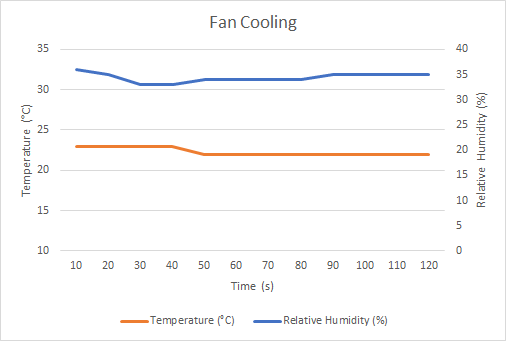 ‹#›
Power System test
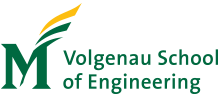 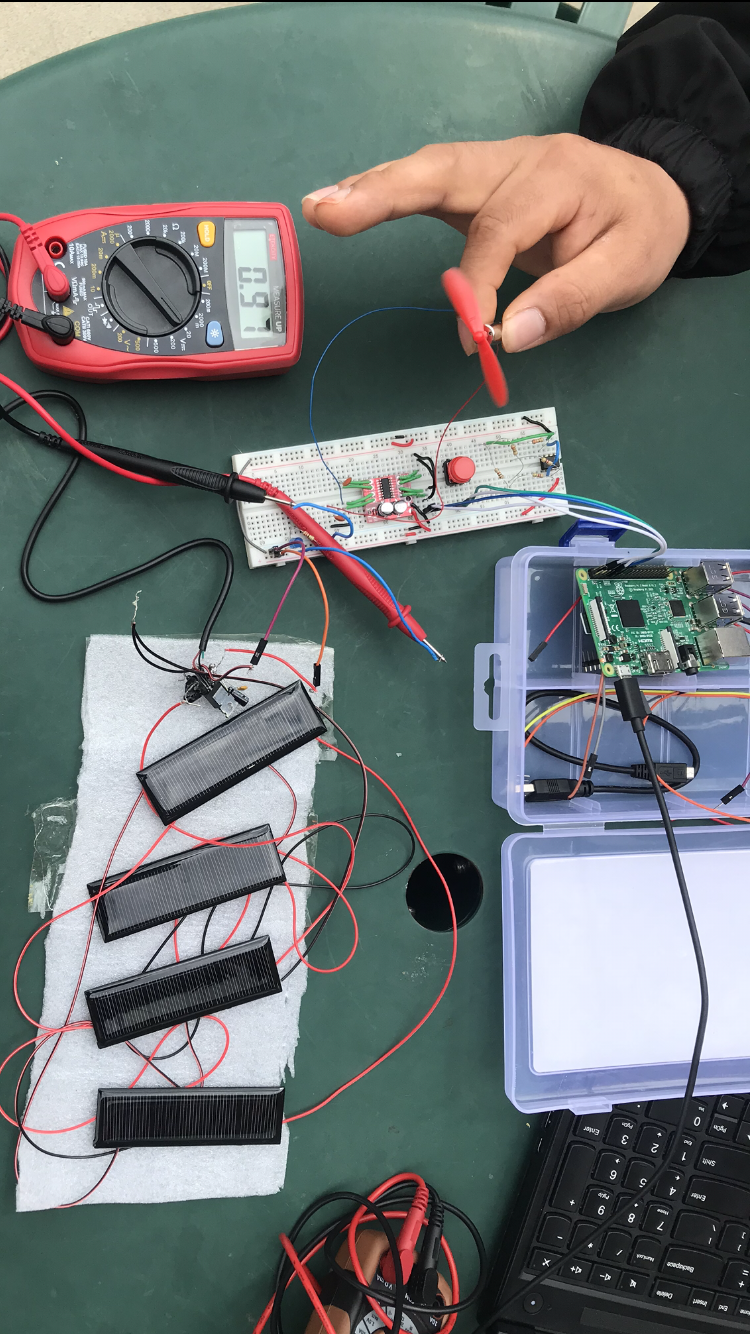 Building and testing battery and solar panel voltage and current values
Adding voltage regulator
Testing power system for H-Bridge, added second voltage regulator
Creating diode circuit
‹#›
Power System test
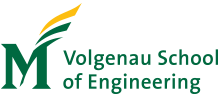 Batteries specified voltage: 7.2 volts
Batteries measured voltage: 8.2 volts
Solar panel specified voltage: 7 volts
Solar panel measured voltage: 8.5 volts
5 volt voltage regulator output voltage: 4.99 volts
5 volt voltage regulator max current draw: 1.47A
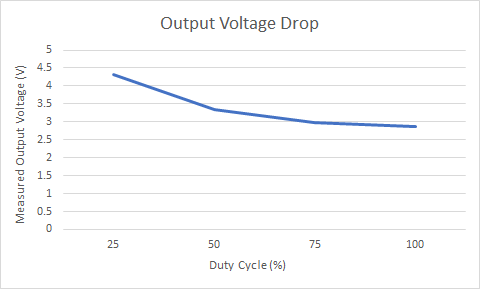 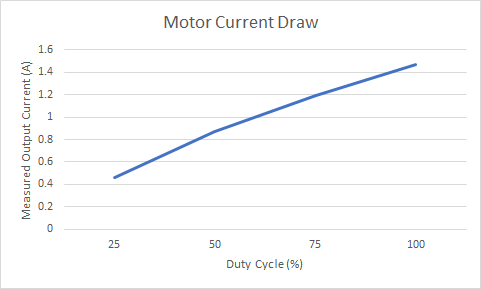 ‹#›
Control System test
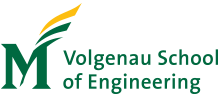 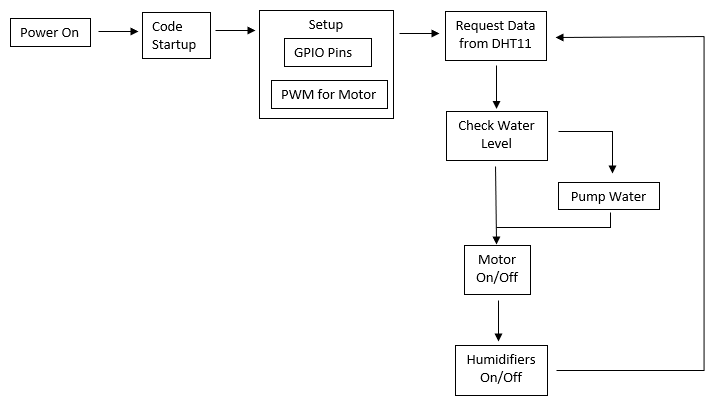 Code to interface with components
Verify code on Raspberry Pi 3
Transfer sim card to Raspberry Pi Zero for final design
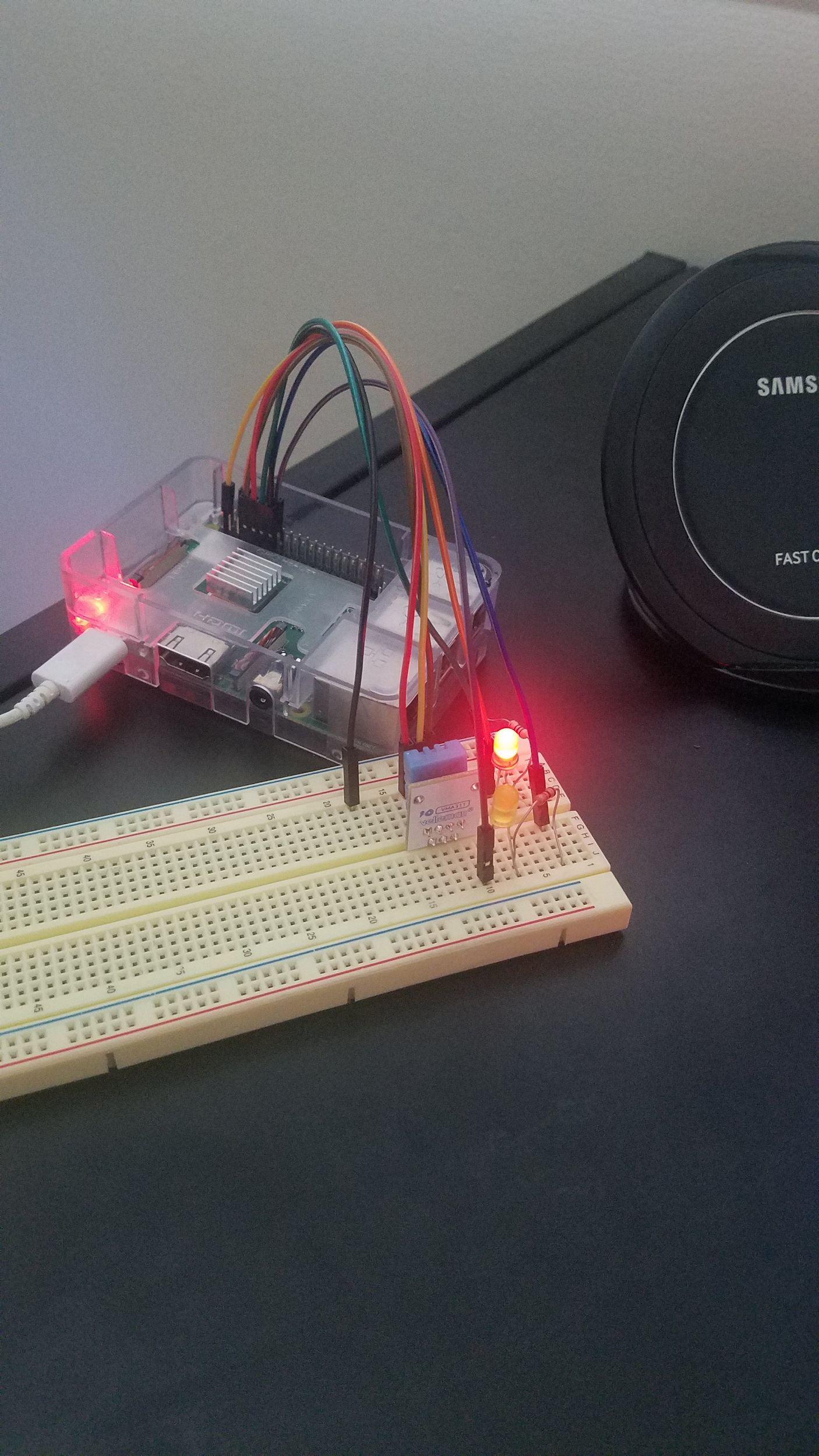 ‹#›
Cost Breakdown
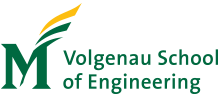 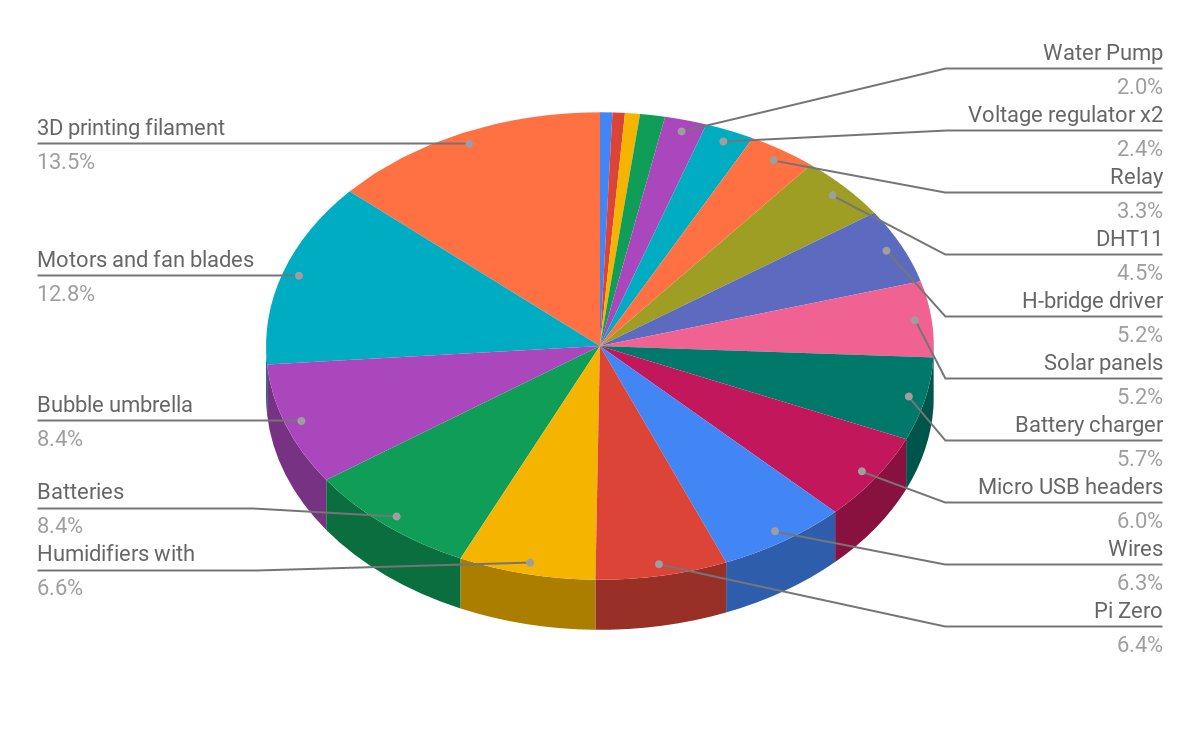 ‹#›
Total cost: $165.69
Man Hours and Team Contribution
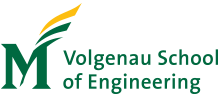 Handle
Water pump
Umbrella Construction
Chris Aitken
Yunke Chen
Cooling System
Jaime Martinez-Diaz
Yizhe Wang
Water Bottle
Fans and motors
Control Coding
Batteries regulation
Ferrule
Atomizer
Solar panels
Raspberry Pi
Power System
Chris Barry
Control System
Jason Schwarzwalder
Individual Works: ~460 Hrs
Meeting and Team base Works: 133.5 Hrs
3D Printing:159.5 Hrs
Total hours: 753 Hrs
‹#›
Lessons Learned
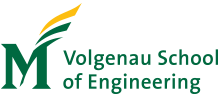 Utilizing the Raspberry Pi Zero efficiently 
Some components cannot be connected to the Pi directly
Function of a H-bridge 
Cannot safely charge lithium-ion batteries in series
The vast options there are when splicing a 3d model for a better print
Working and brainstorming as a team
Balancing the specifications of the design according to the requirements of the project
‹#›